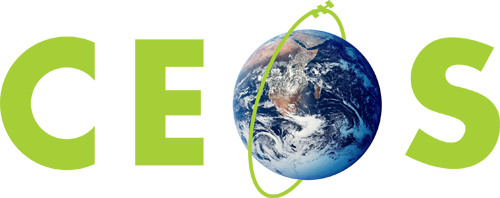 Committee on Earth Observation Satellites
Application for Associate Member
ANGKASA
Plenary Agenda Item 3
29th CEOS Plenary
Kyoto International Conference Center
Kyoto, Japan
5 – 6 November 2015
Outline

About ANGKASA
Potential Contribution to CEOS
Expectations
Summary
2
About ANGKASA

Malaysia national space agency

Established in 2002 with the vision
		- Harness space as a platform for knowledge generation, wealth creation 		and societal well-being

3 main focus of ANGKASA:
		- Education and Space Science 
		- Development and Operation of Space System 
		- Space Application and Technology Development

Currently ~ 120 stuff
		- 51 research/science officers
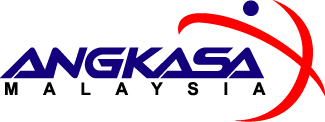 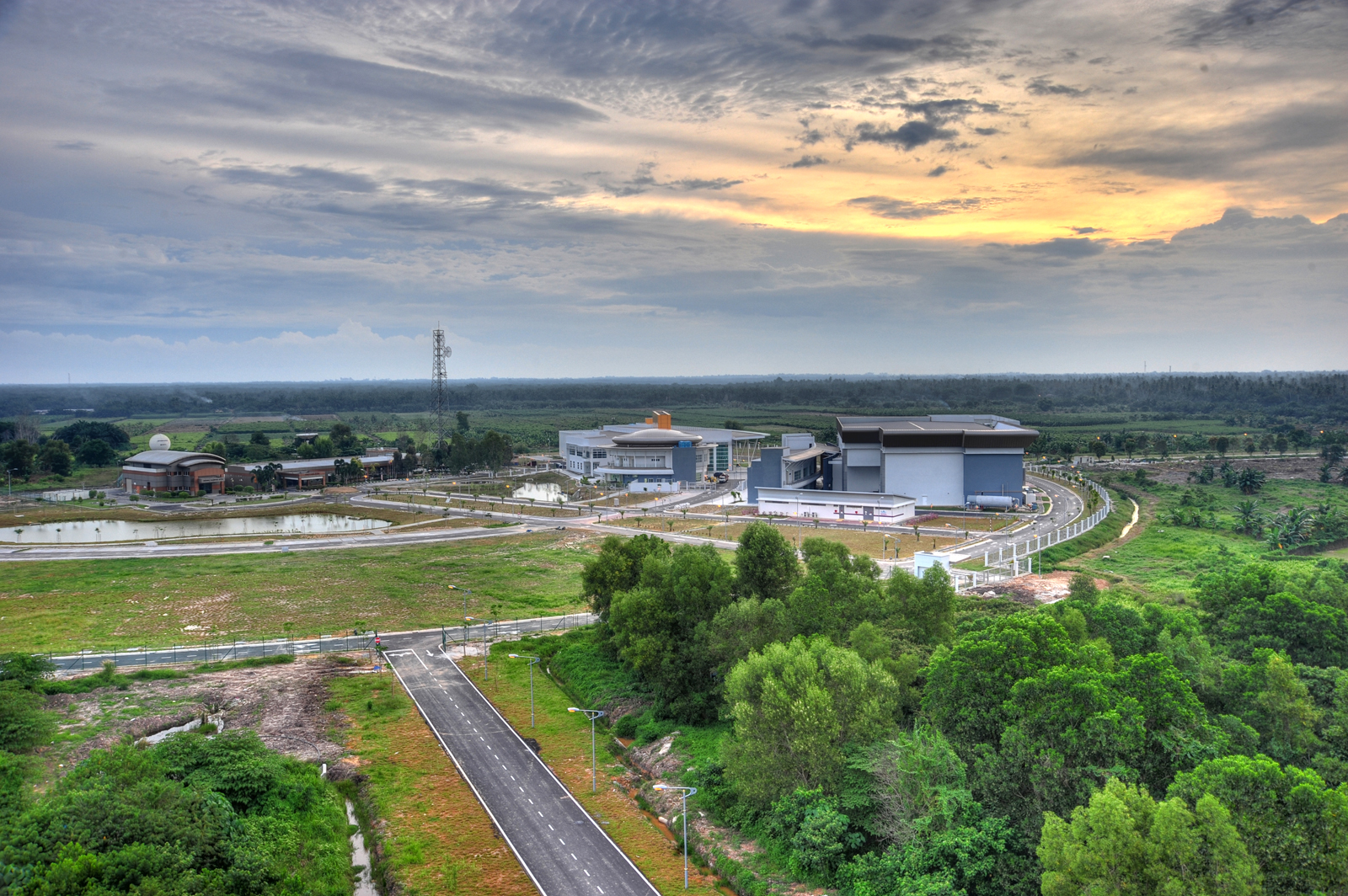 National Space Centre
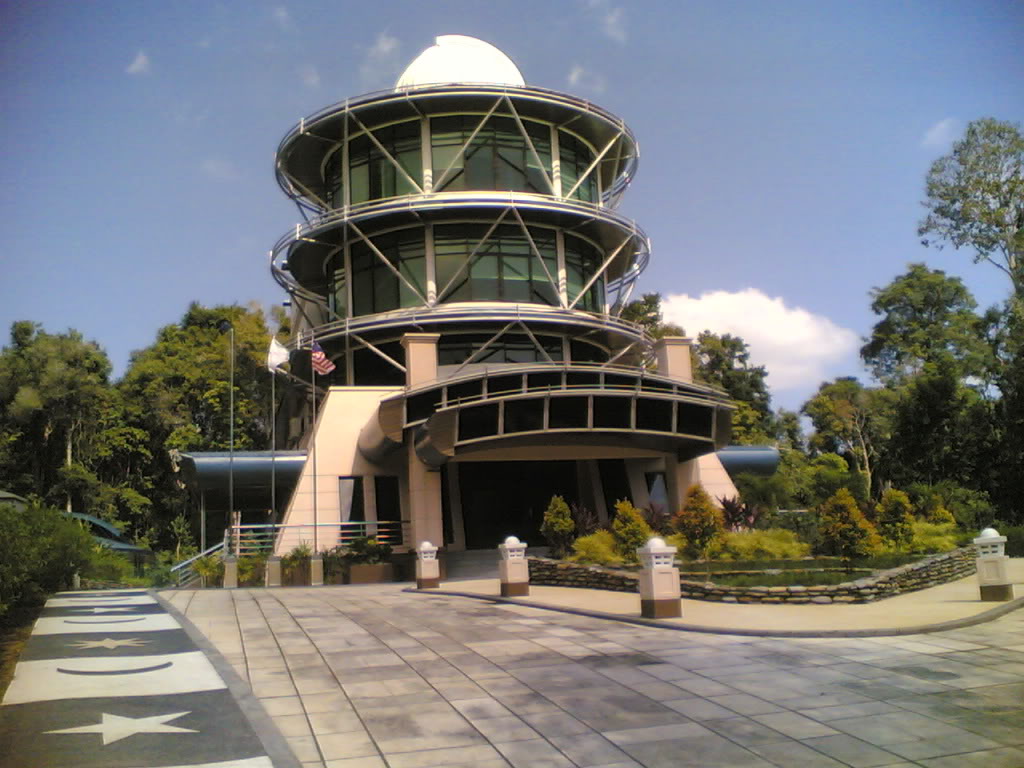 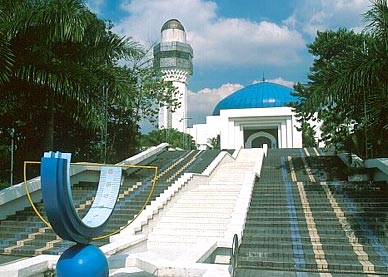 National Planetarium
National Observatory
Malaysia Space Centre
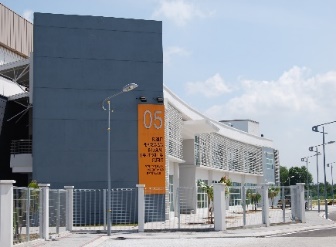 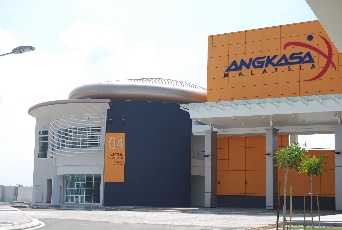 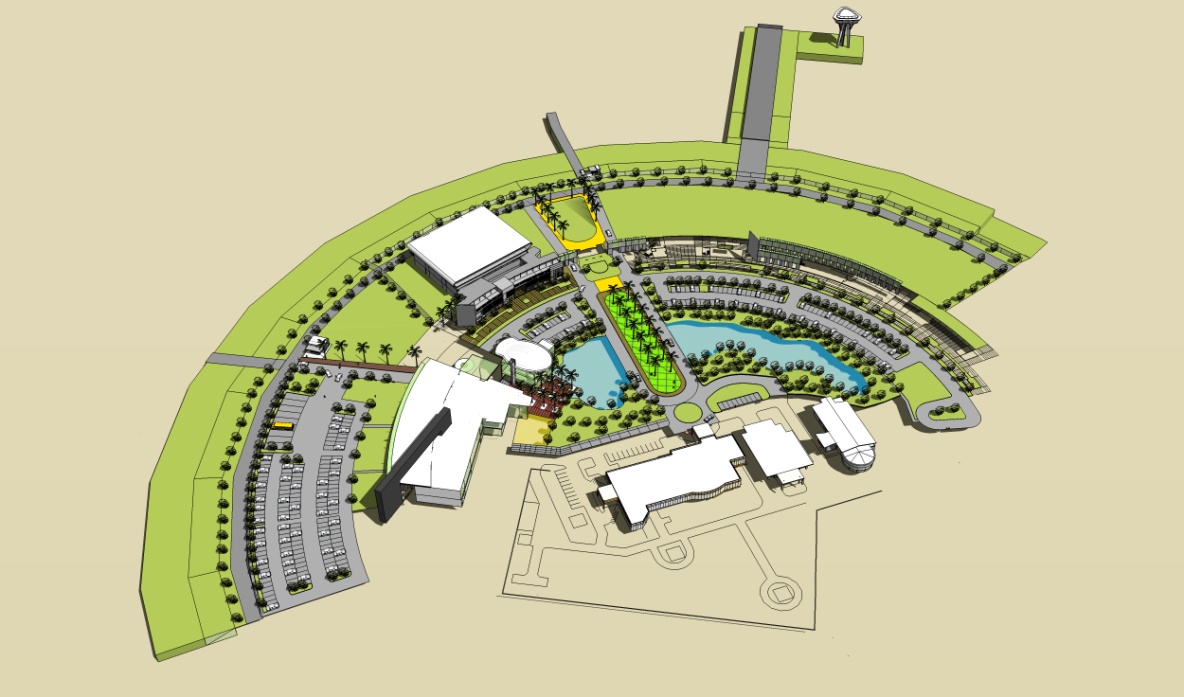 Assembly, Integration 
& Test Centre
Auditorium & Cafetaria
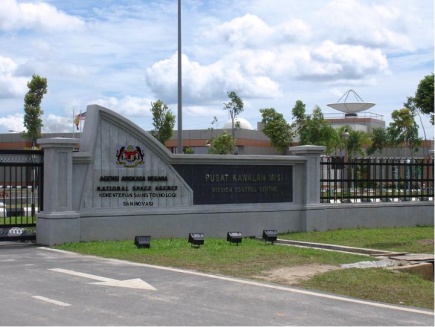 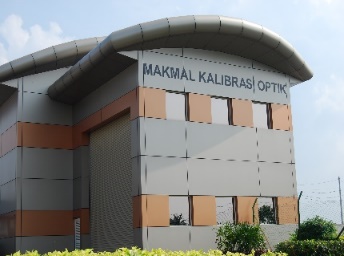 Main Entrance
Optical Calibration Lab
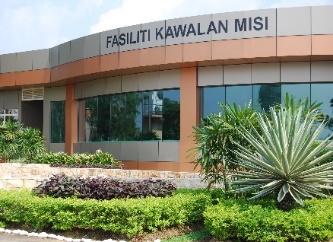 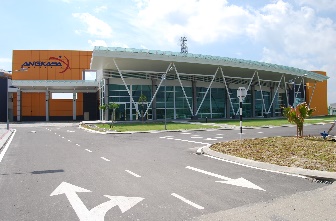 Data & Archiving Centre
Mission Control Facility
Potential Contributions

2 EO Satellites at the past, i.e. TiungSAT-1 & RazakSAT™ 

New EO Satellite (RazakSAT-2) expected in  2017/18
		- Current status: pre-tender activities
		- Access to the data in future
		- Support the CEOS’s goal in closing observational gaps

EO related infrastructures, e.g. ground station, optical calibration laboratory etc
		- Contribution to working group (e.g. Working Group on Calibration &
		Validation, WGCV) & virtual constellations

Focal point for Malaysia
		- To work with other Malaysia’s agency in supporting disaster risk 
		management & climate monitoring
Expectations

CEOS as international platform for exchange idea & information on:
		- Improving EO missions
		- Increasing international collaboration/cooperation  
		- Promoting data democracy
		- Capacity building

Support from CEOS international members in addressing common issues
		- e.g. in-orbit calibration & validation
Summary

ANGKASA is Malaysia government’s caretaker in space sector, including space-based EO

ANGKASA has EO related resources to contribute to CEOS mission & objectives

Inclusion of ANGKASA as associate member of CEOS will be win-win situation for both parties
Thank you for considering ANGKASA’s application for CEOS associates member


Contact
Web: www.angkasa.gov.my
Email: maszlan@angkasa.gov.my (Maszlan Ismail)
Point of contact email: wayne@angkasa.gov.my (Wayne Ng Su Wai)
Phone: +60 3 3182 4000/4074
Back-up Slides
Earth Observation Program (1)
TiungSAT-1
NORAD TLE: 26548U
Launched 26 Sept 2000
Mass: ~ 50kg
Orbit
650km circular
Inclination: 64.5o
Payload
CCD Camera (72m & 1.2km resolution)
Cosmic ray Energy Deposition Experiment (CEDEX)
Digital Signal Processing Experiment
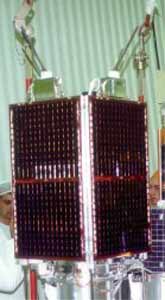 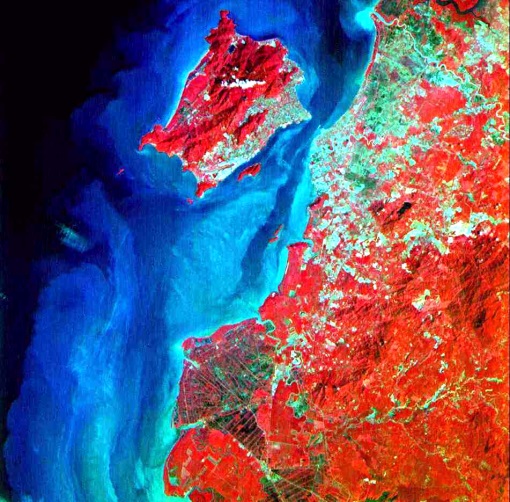 Earth Observation Program (2)
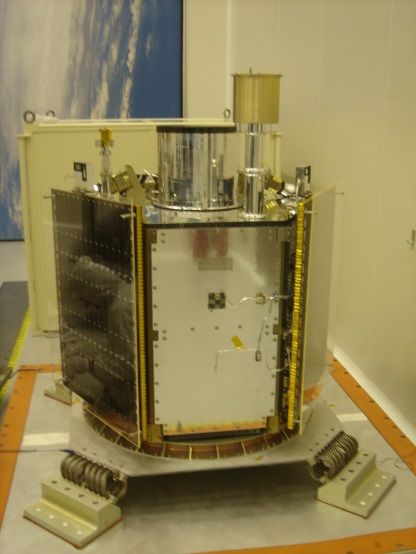 RazakSAT™
NORAD TLE: 35578U
Launched 14 July 2009
Mass: ~ 200kg
Orbit:
685km cicular
Inclination: 9o (NEqO)
Medium Aperture Camera
Multispectral (RGB & NIR) + Pan
2.5m (Pan), 5m (multispectral)
20km swath width
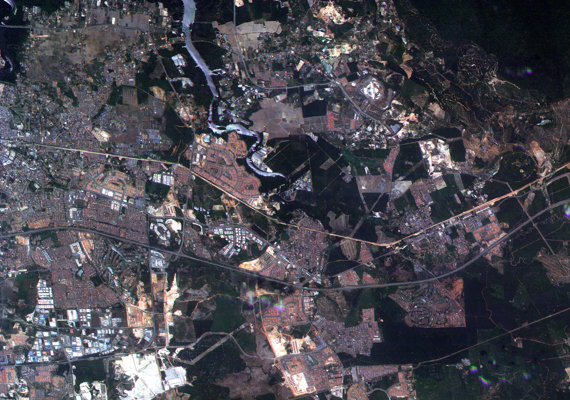 Earth Observation Program (3)
RazakSAT-2
Expected 2017
Sun-synchronous Orbit
Payload
4m (multispectral) + 1m (panchromatic)
Current status:
Pre-tender activities
EO Related Infrastructure (1)
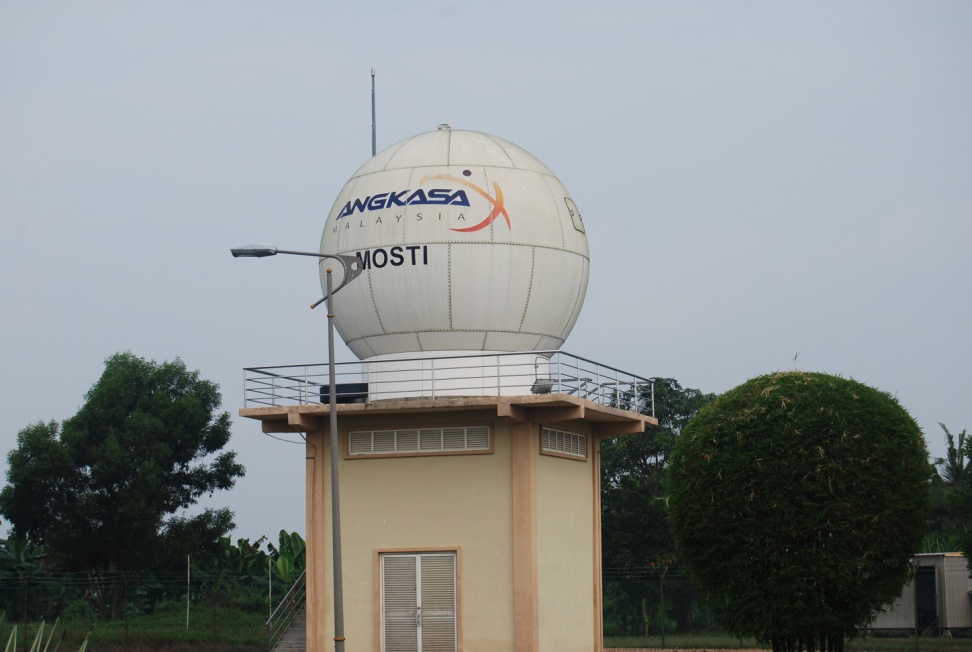 Ground Station
Tracking, Telemetry & Command (TT&C) of LEO & MEO satellites
2 antenna systems:
5m diameter dish antenna enclosed in radome for TT&C in S-band
7.3m diameter dish antenna for payload data reception in X-band
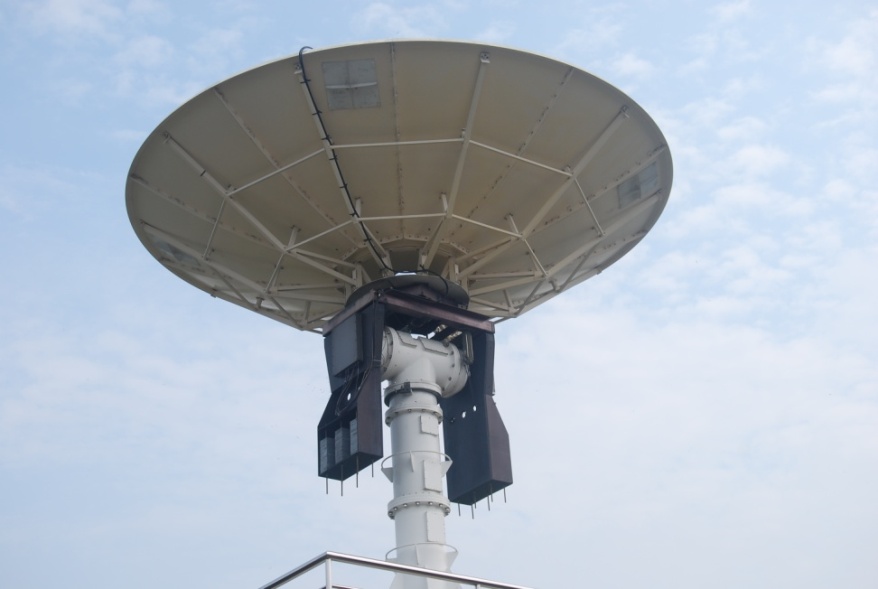 EO Related Resources (2)
Optical Calibration Lab
Cleanroom class 10,000 (fed std) with temperature 18oC ±2oC and humidity 50%±5%
Equipped with SI traceable
Integrating sphere
Spectroradiometer
Light source
Other support equipment
Optical bench
Turntable
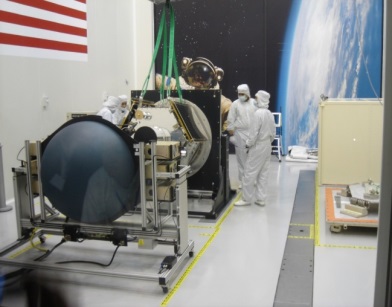 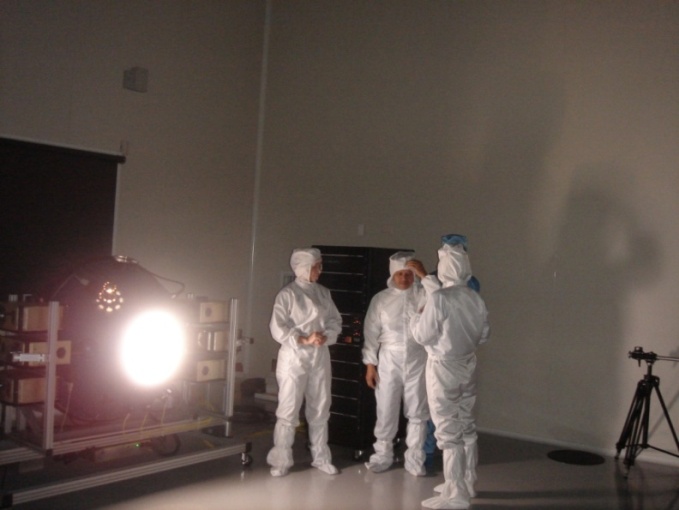 History with CEOS
First time in CEOS Plenary

Attended 36th Working Group on Calibration & Validation (WGCV) meeting in 2013
advised to become member or associate member of CEOS first before attending again
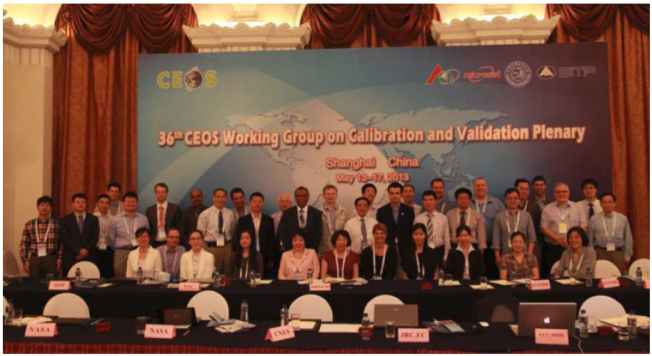 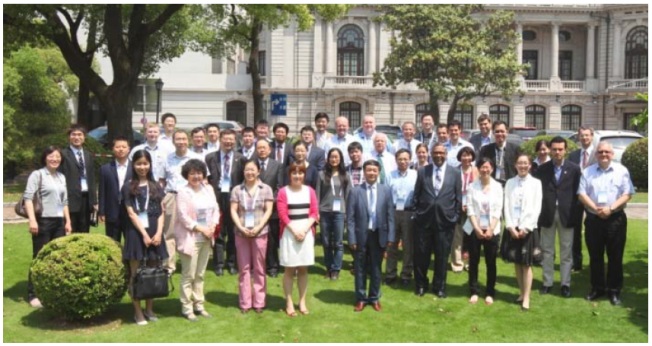